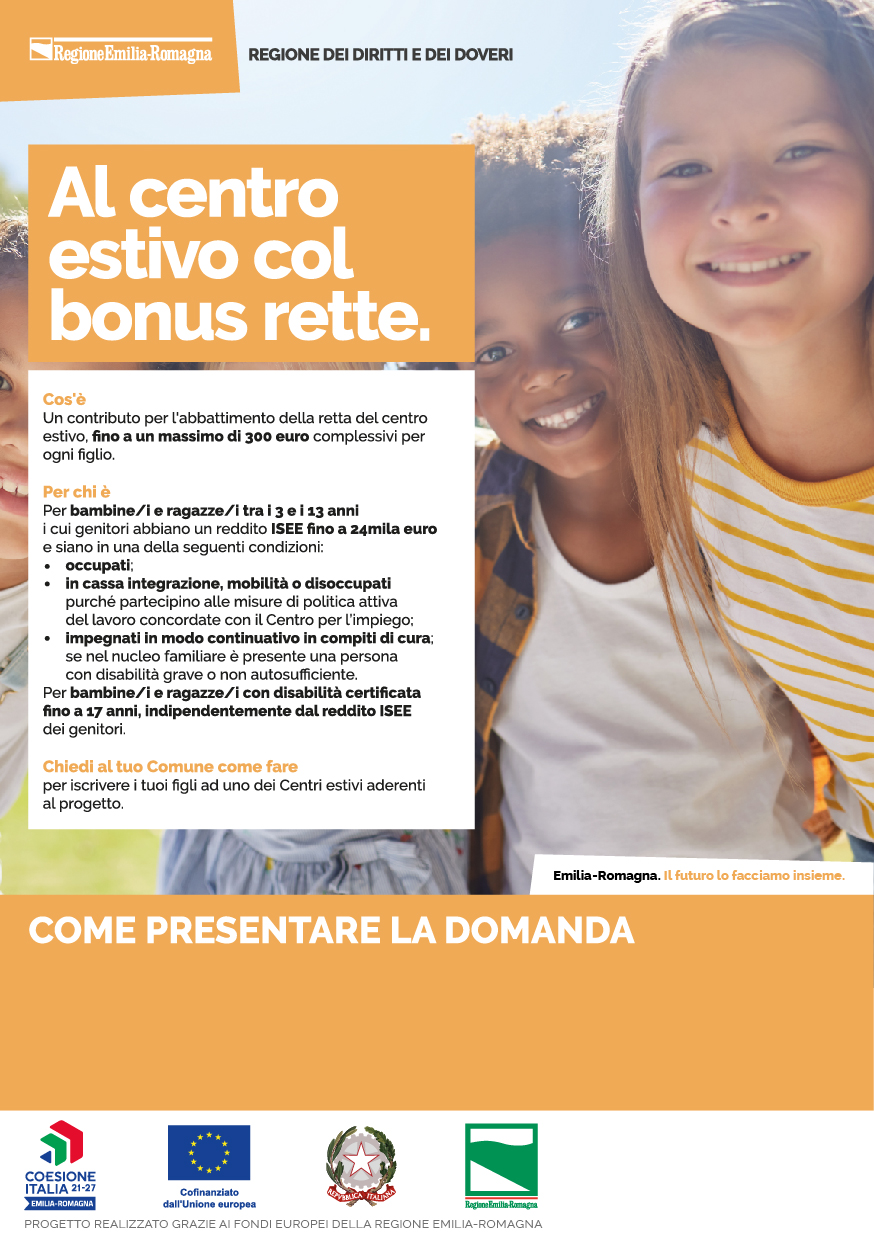 Da quest’anno le famiglie potranno presentare le domande online utilizzando il seguente link http://intranet.unionepedemontana.pr.it/centriestivi
da lunedì 06 Maggio 2024.
Logo comune